Paul’s 3 “I Am” Statements
Rom.1:14-17
I Am a Debtor
One who owes another, a debtor. One held by some obligation, bound by some duty.  
Moral Obligation, Luke 8:15
Spiritual Indebtedness,   2 Cor.5:14-15
Compulsion of Love, 1 Jn.4:19
Blesses Us Physically & Spiritually, Jm.1:17
Who Are We Obligated to?  Rom.1:14, Matt.28:19, Mk.16:15
I Am Ready
Forward in spirit, that is, predisposed; alacrity, (cheerful readiness, promptness, or willingness ) ready, willing, eager.
How ready?  Vs.15   100%  Ready.  
Peter Says Be Ready, 1 Pet.3:15
Ready for Good Works, Tit.3:1
Isaiah was Ready, Is.6:8-12
A Spiritual Plague: Apathy, Indifference,  Lukewarm, Dabble In Spiritual things
I Am Not Ashamed
Ashamed: Feeling embarrassed, disgraced  inferior, inadequate, uncomfortable, debased, a reluctance
Why Not Ashamed?  Vs.16-17, Power of God
Must Believe, Rom.5:1-5,  9:33,  10:11
Glory in The Lord, His Truth, His Plan, His Church:  1 Cor.1:27-31
Warning if Ashamed, Mark 8:28
Are You Ready To Obey?
Hear the Gospel of Christ, Acts 2:22
Believe in Jesus Christ,  Jn.3:16
Repent and Turn to God,  Acts 17:30
Confess Jesus as Lord, Rom.10:9-10
Be Baptized, Ac.22:16
       ----------------------------------
Be Thou Faithful Unto Death,  Rev.2:10
If Err: Repent and Pray God  Acts 18:18
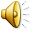